Population synthesisof exoplanets
Sergei popov
Population synthesis in astrophysics
A population synthesis  is a method of a direct modeling of relatively large populations 
of weakly interacting objects with non-trivial evolution. 
As a rule, the evolution of the objects is followed from their birth up to the present moment.
Evolutionary and Empirical
Evolutionary PS.The evolution is followed from some early stage.
      Typically, an artificial population is formed(especially, in Monte Carlo simulations)
Empirical PS.
      It is used, for example, to study integral properties(speсtra) of unresolved populations.
      A library of spectra is used to predict integral properties.
astro-ph/0411792
Modeling observations
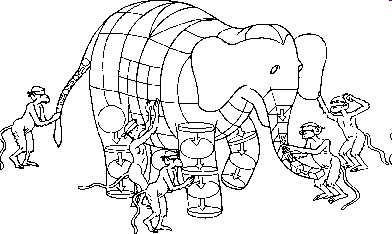 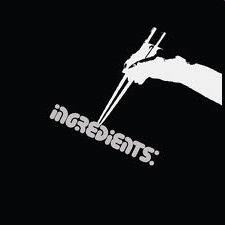 Ingredients:- initial condition- evolutionary laws
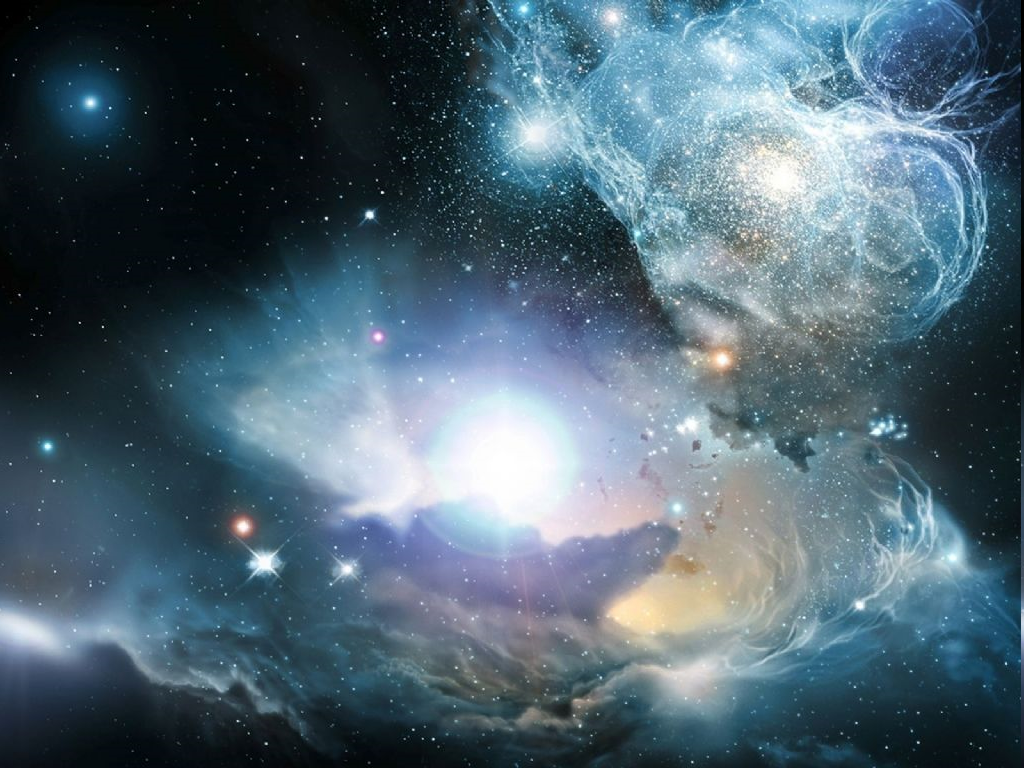 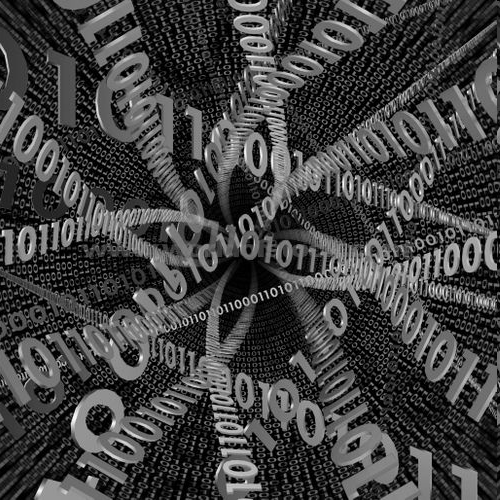 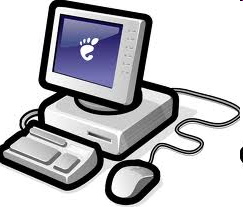 «Artificial observed universe»
«Artificial universe»
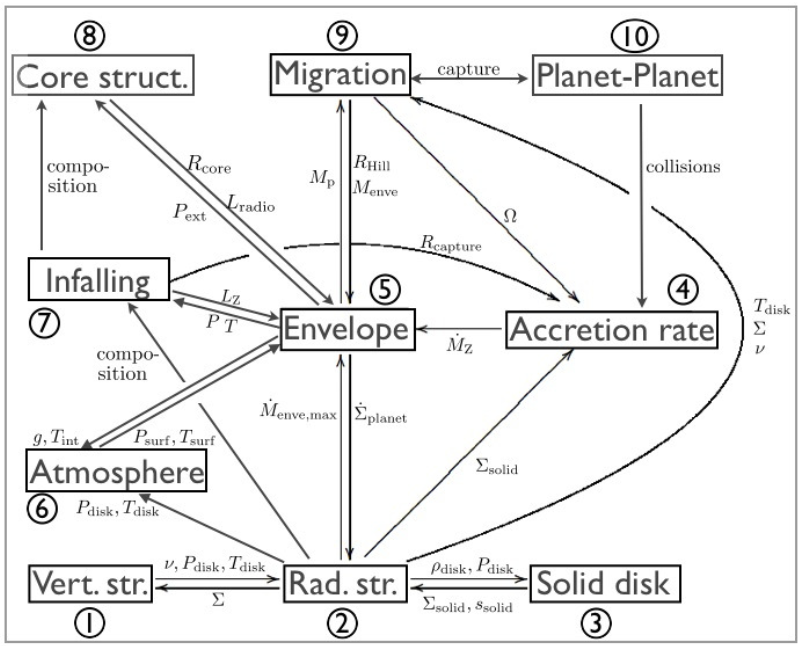 1402.7086
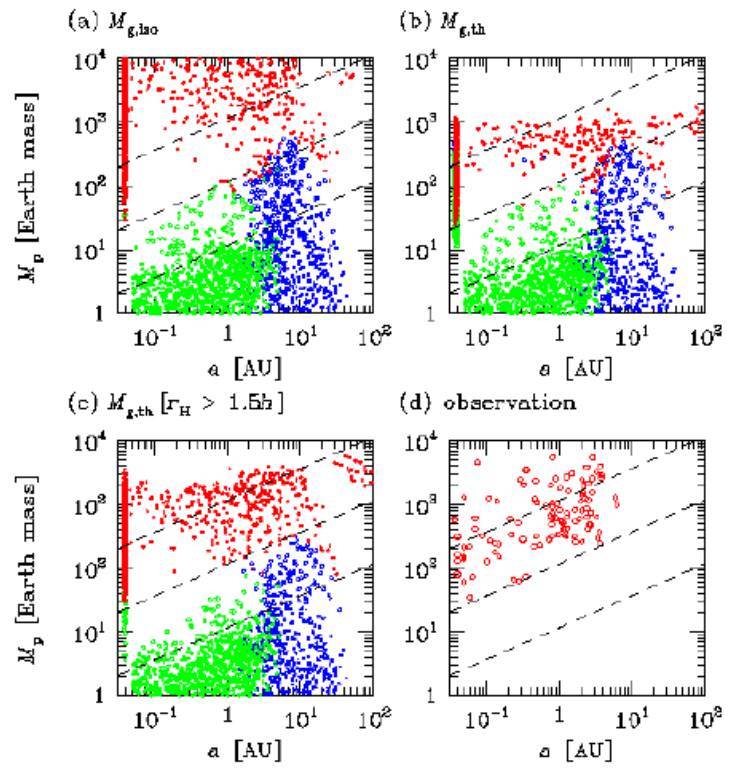 The first PS model for exoplanets
Authors modeled formation and migration (I&II)of exoplanets in order to reproduce so-called“desert” in mass-semi-major axis distribution(masses 10-100 Earth mass, and a<3 AU).
Main ingredients:

Disk model;
Accretion model;
Migration model.
The rate of type I migrationwas significantly reduced to avoid rapid planet displacement.
Red- giants;green – rocky;blue – ice.
Ida, Lin astro-ph/0312144
Individual tracks
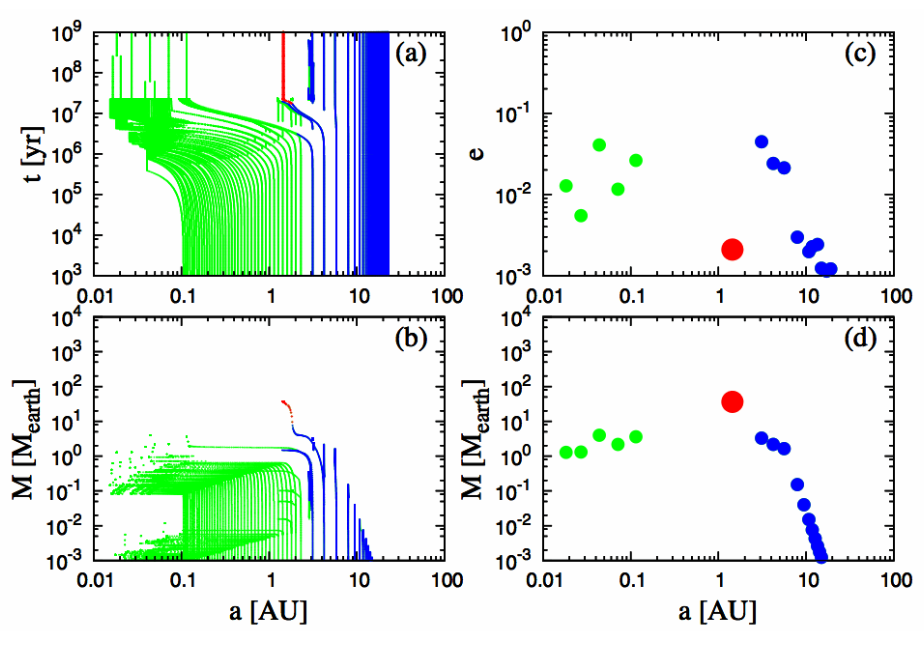 Green - rockRed     - gas Blue    - ice
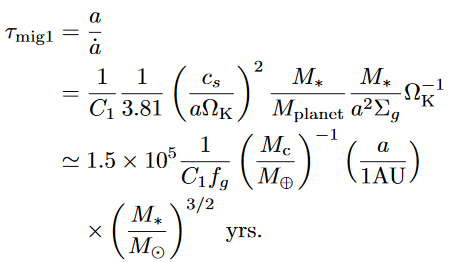 C1 = 0.1; fd,0=2
Ida, Lin 2013
Mordasini et al. models
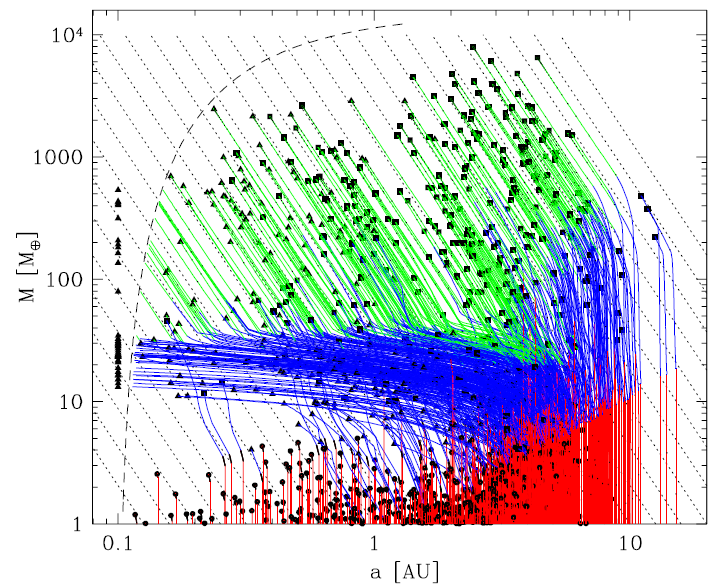 Mordanisi et al. published a series of papers(0904.2524, 0904.2542, 1101.0513, 1201.1036)on population synthesis of exoplanets,using an approach generally similar to the oneby Ida, Lin.  Then this studies were continued in 
1206.6103, 1206.3303, 1708.00868.A review is given in 1402.7086.An important step is too include planet-planet interactions.A separate subject is to follow long-term evolution.
0904.2524
Mass – semi-major axis distribution
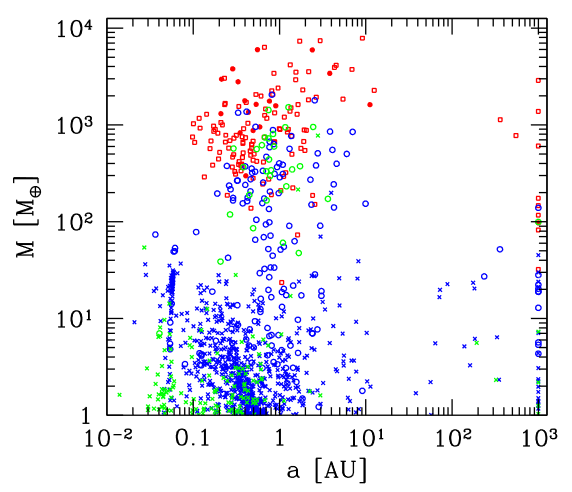 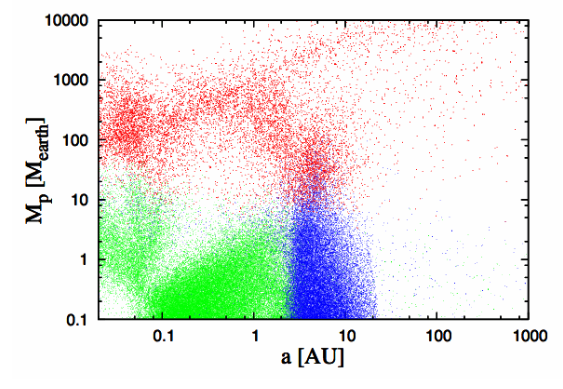 Alibert et al. (2013)
Ida, Lin (2013)
1402.7086
Mass distribution
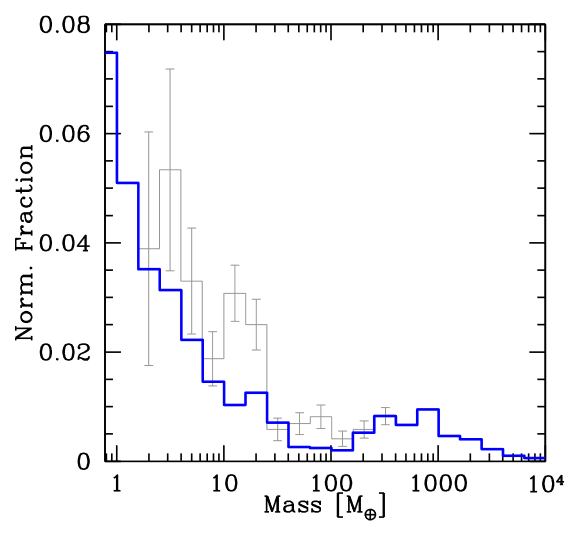 It is still not absolutely clear,if the so-called “planetary desert”exist or not.
1402.7086
Comparison with observations
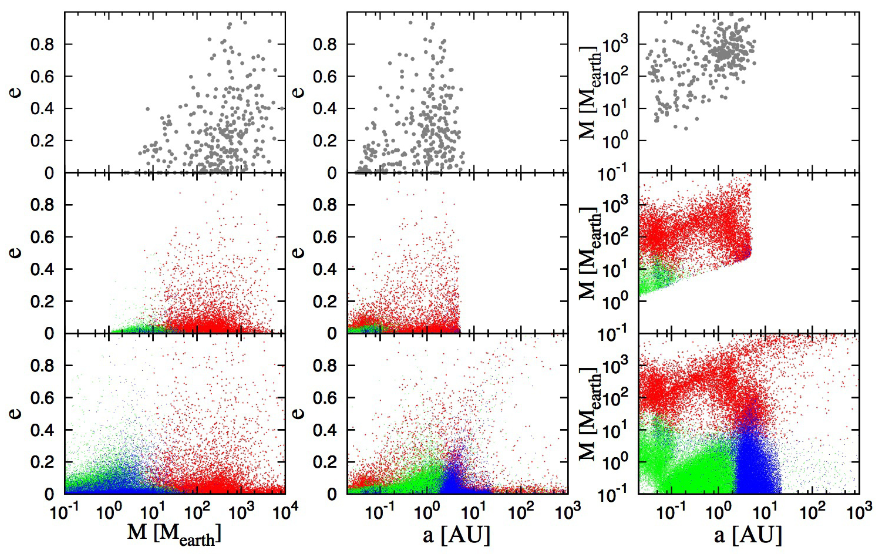 Observations
Calculations for observable planets(Porb<10 yrs; v>1 m/s)
Calculations
Ida, Lin (2013)
1402.7086
Metallicity effect
Solid line – all stars.Dashed line – stars with at least one giant planet.Dotted line – stars with at least low-mass planet.
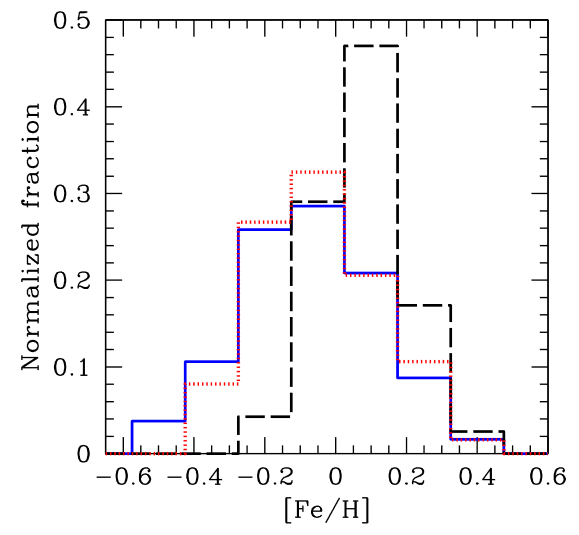 1402.7086
Composition
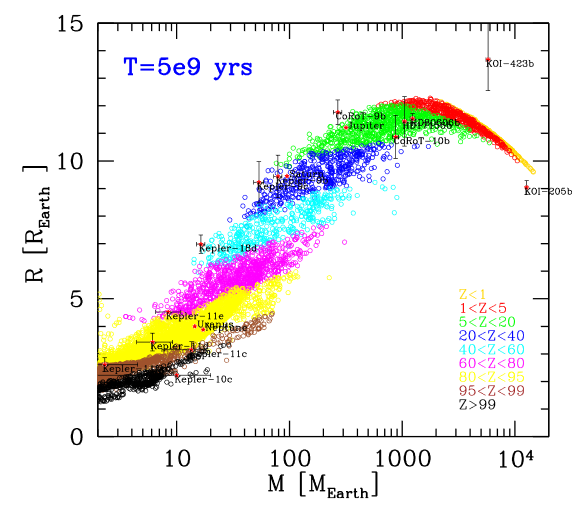 Formation and evolution modelallows to estimate the bulk composition of planets.
1402.7086
Another way to form planets
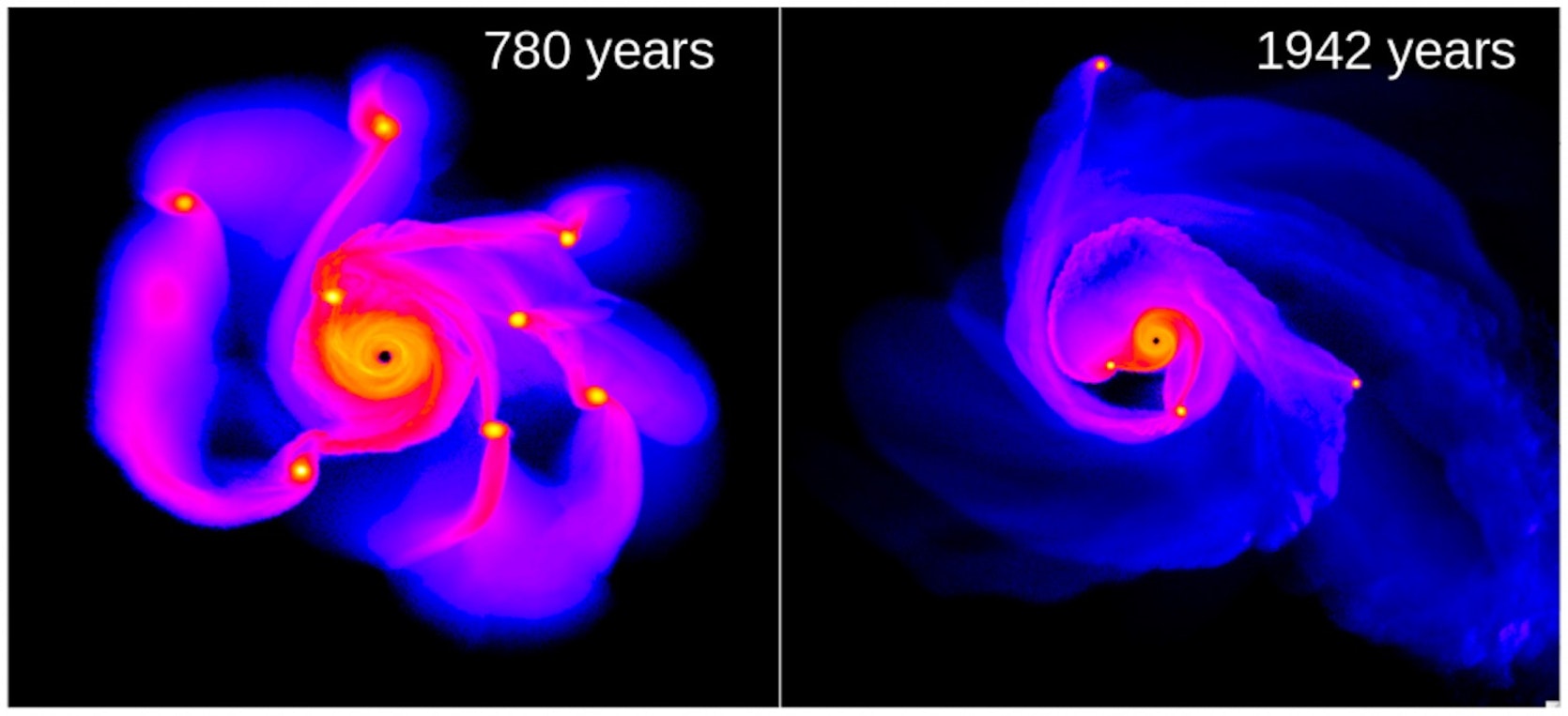 Gravitationalinstabilityin the outerparts of the disc.Allows to form massive planetsout to few tens AU.Might also work forbrown dwarfs andvery light stars.
Lucio Mayer & T. Quinn
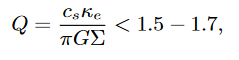 Some new results in 1711.05948
Tidal downsizing
Hypothesis by Nayakshin (2010).It is possible to make solid planets at low orbits
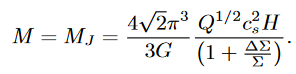 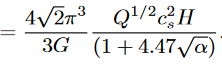 Fragment massjust afterfragmentation
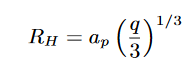 Hill radius becomes smalleras a planet migrates towards the star.
Evolution of a fragment is a disc can result in appearance of a low-mass planet closer to the star, or in appearance if a belt of particles.
1304.4978
Initial and final semi-major axis distribution
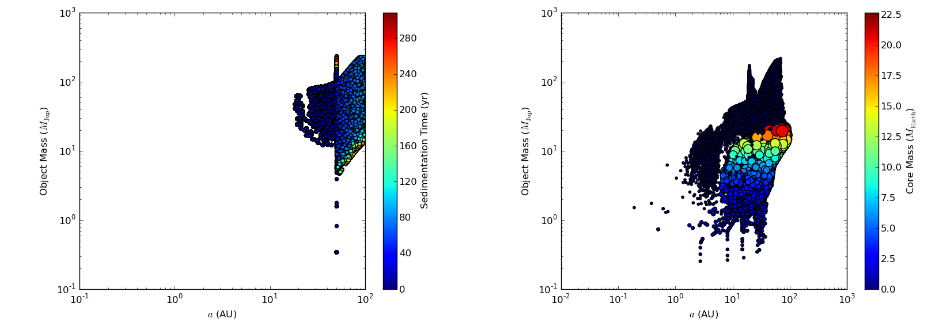 1304.4978
Mass and semi-major axis distribution
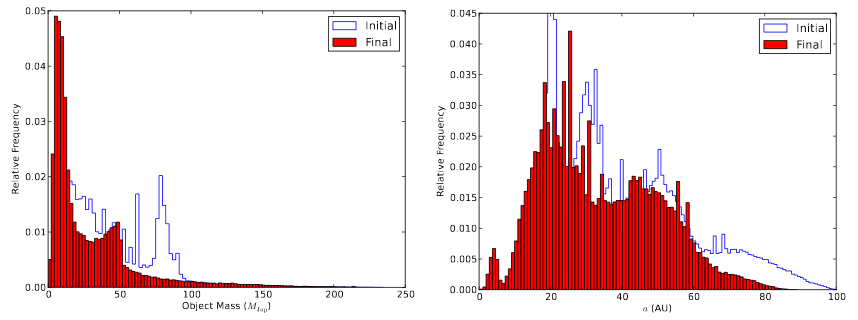 1304.4978
Mass distribution and planet types
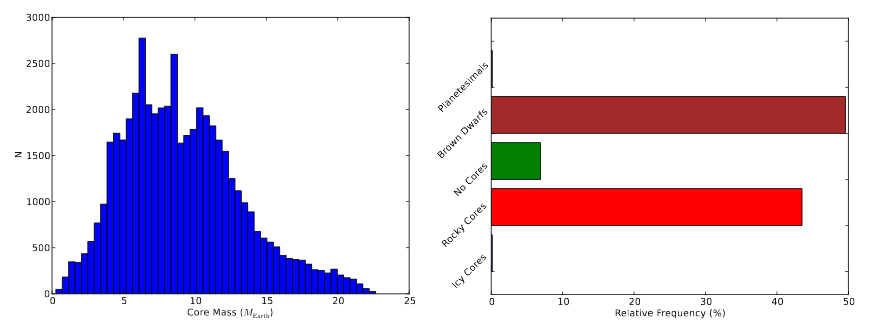 Many brown dwarfs (and even low-mass stars for some parameters) can be produced via this channel.
1711.01133
Role of fragment-fragment interaction
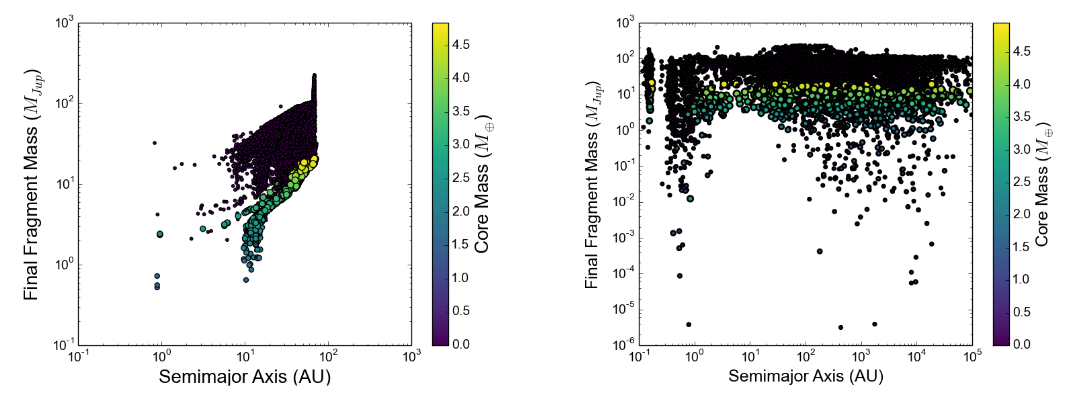 Interaction off
Interaction on
1711.01133
Ejection
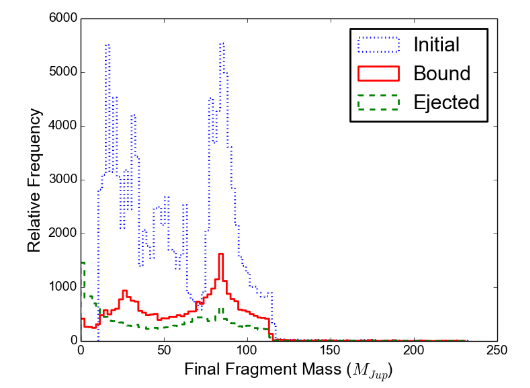 Many fragments are ejected.So, this mechanism of planet formationcan be an important contributorto the population of free-floatingplanets and brown dwarfs.
1711.01133
System architecture
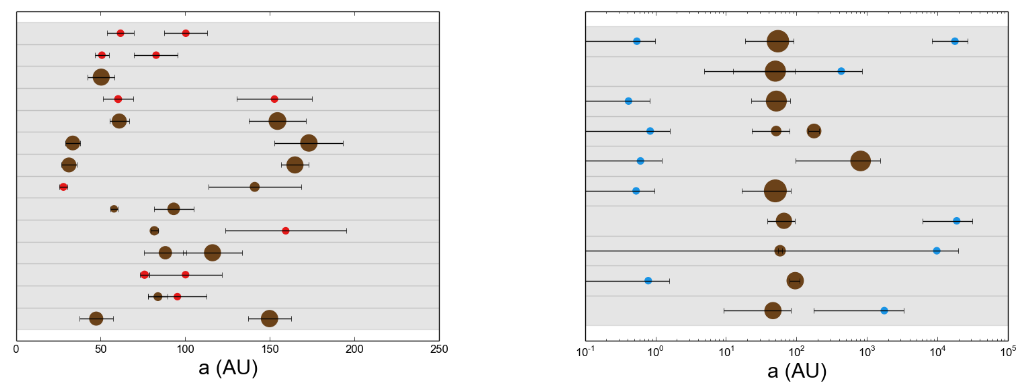 Non-typical systems
Typical systems
1711.01133
Literature
1402.7086 Planet Population Synthesis W. Benz et al.